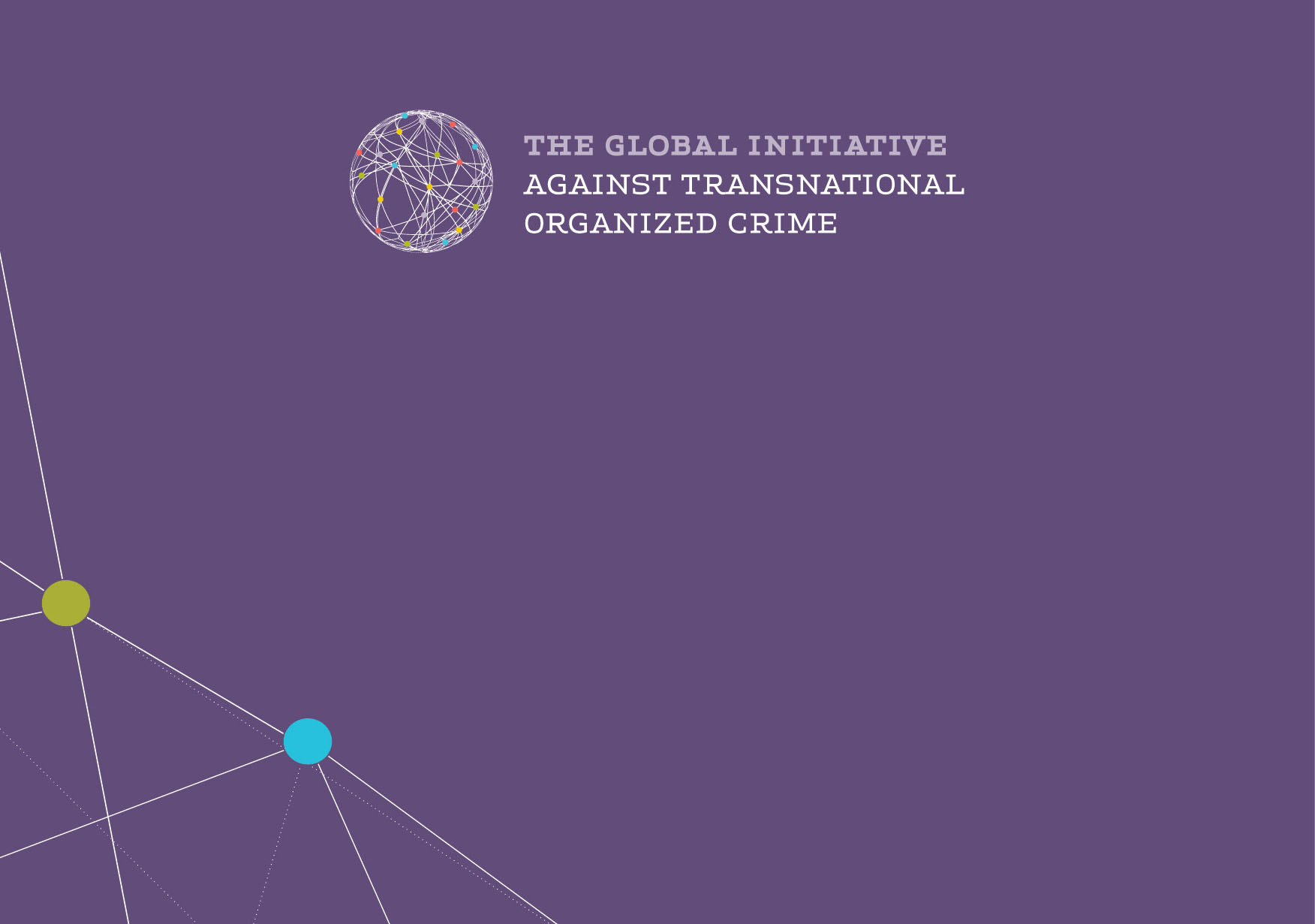 SUSTAINABLE DEVELOPMENT GOALS: 

Challenges by organized crime 
and corruption
Ambassador  Dr. Ugliesa Zvekic, Senior Advisor
www.globalinitiative.net
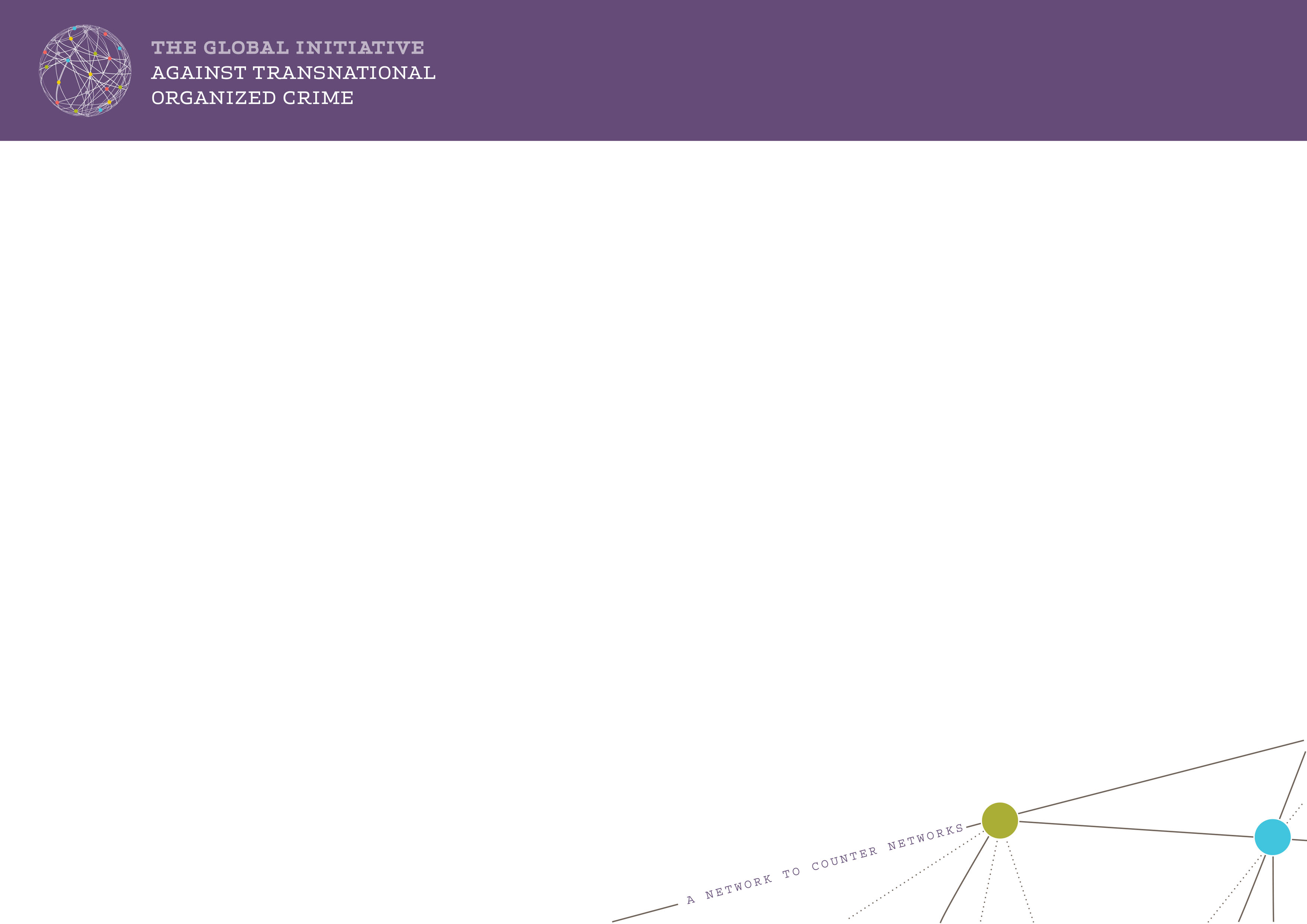 Extent
Organized crime is not new but scale and scope have changed
New forms and methods of legitimization 




Shifts in major illicit markets
Expansion of new criminal markets and demand for new commodities
Blurring of traditional producer, consumer and transit state typologies
Impact
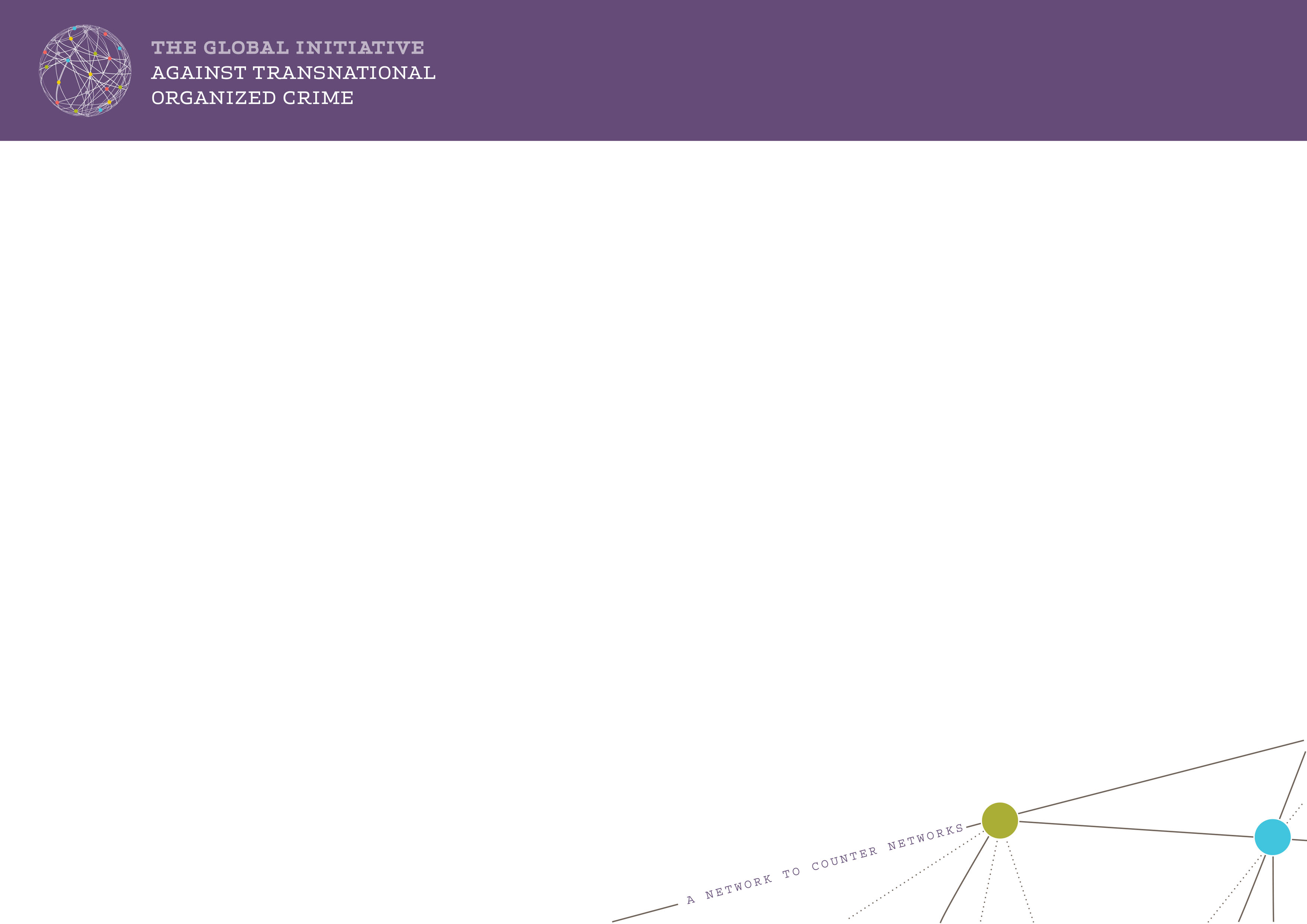 Geopolitics of Transnational Criminal Flows and Markets
Suppliers of criminal flows: not anymore mostly from developing world and countries in transition
Receivers:  not only North America and West/Central Europe; Asia
 BUT
Geopolitical equilibration of  suppliers and receivers of illicit capital flows, money laundering, corruption, organized crime
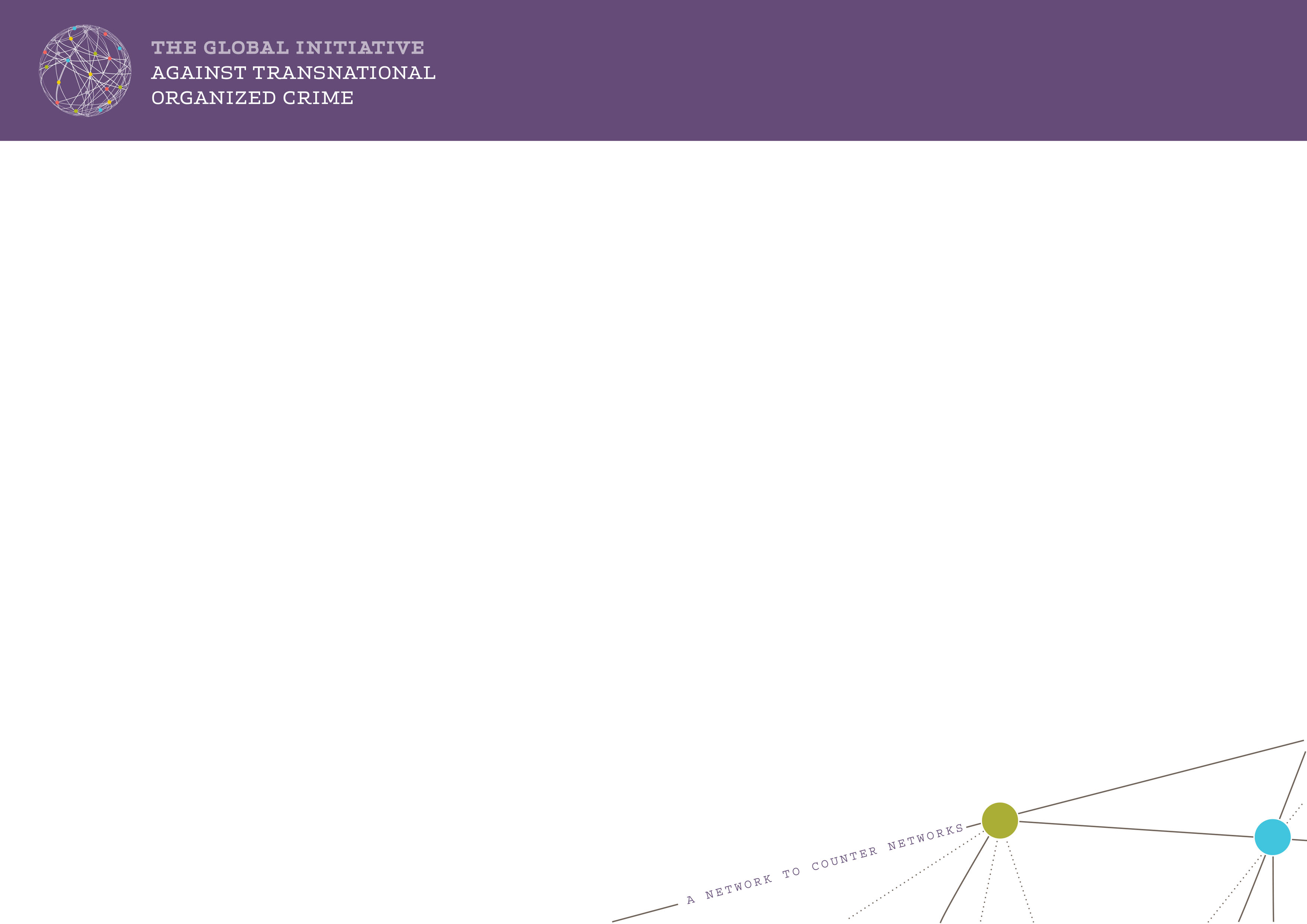 Legalization & Legitimization
Legitimization of the illicit activities, status and  profits as the strategy of the OC/TOC
Increased organized corruption both as a means and an end in itself
Increased presence of OC in the management  and political authority structures to influence and control the process of legalization and legitimization of illicit flows and gains
Corruption as a mean for legalization of illicit flows
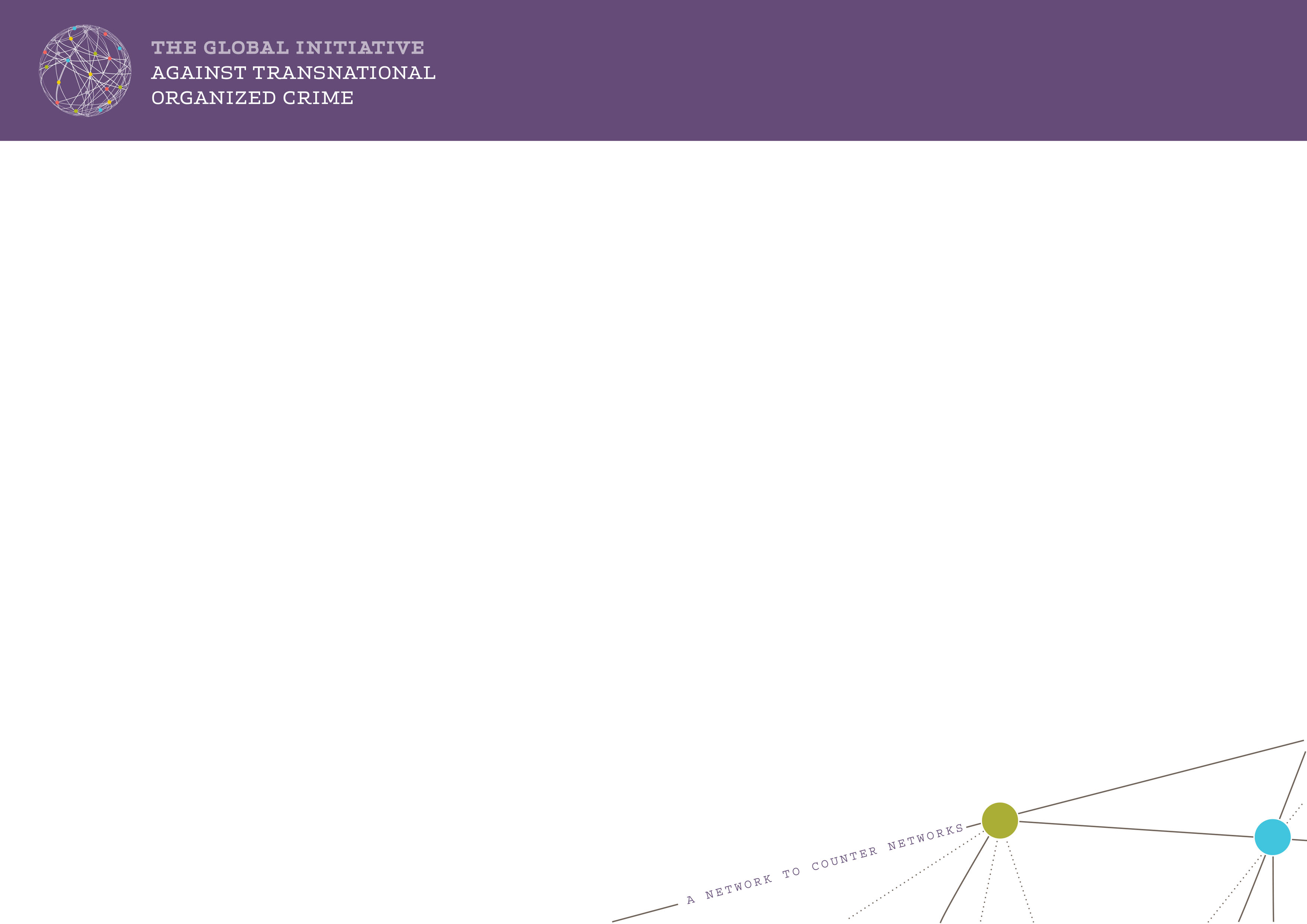 Developmental Uses of Organized Crime and Corruption
NOT ONLY BY TERRITORIAL AND COMMODITY CONTROL
BUT
“TRADING IN INFLUENCE” with PUBLIC ADMINISTRATION and PRIVATE SECTOR
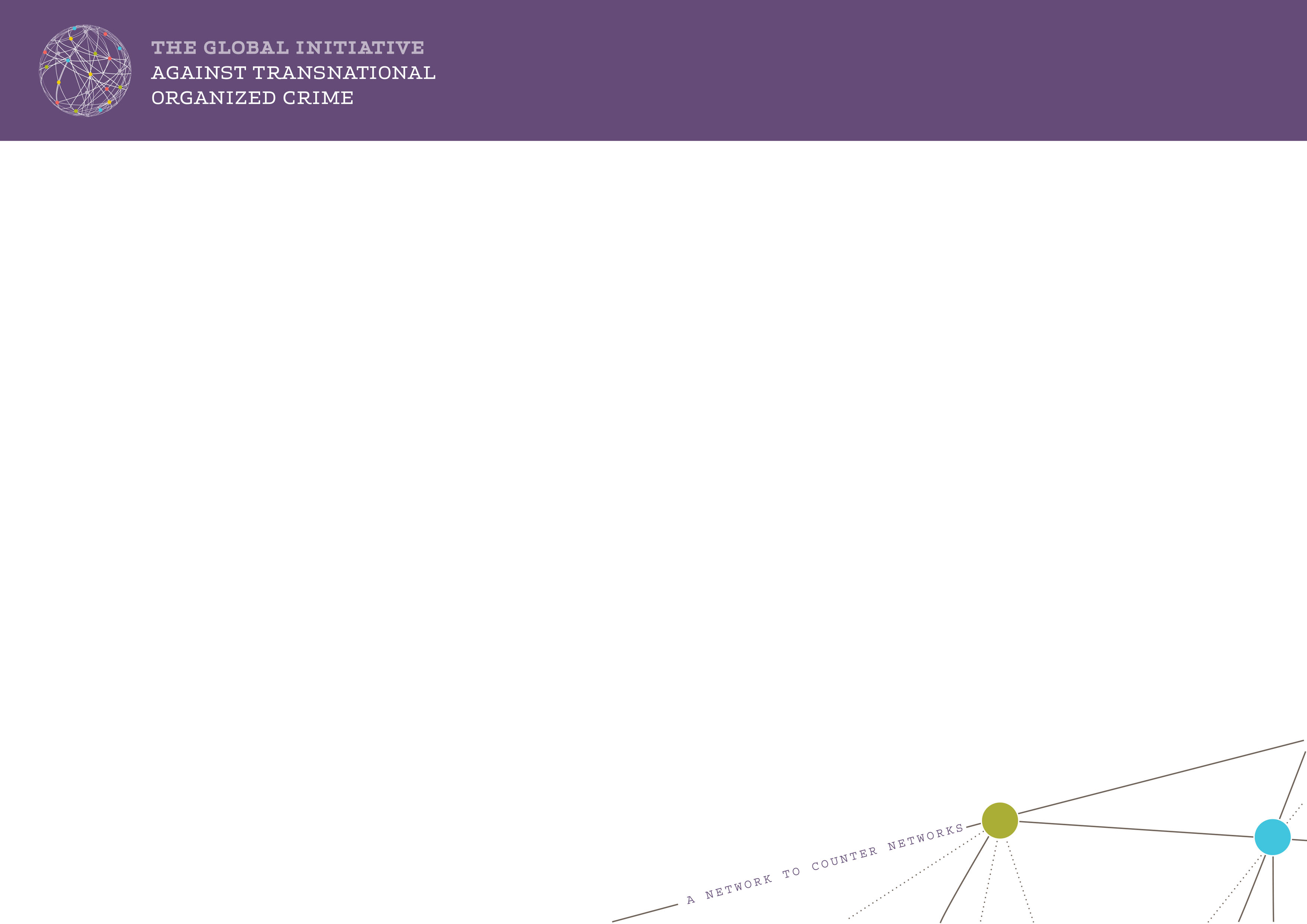 Organized crime /Corruption and Developmental Platform
Organized crime/Corruption have broader implications than traditional security and justice framework
Organized crime and Corruption are now recognized as cross-cutting threats to sustainable development
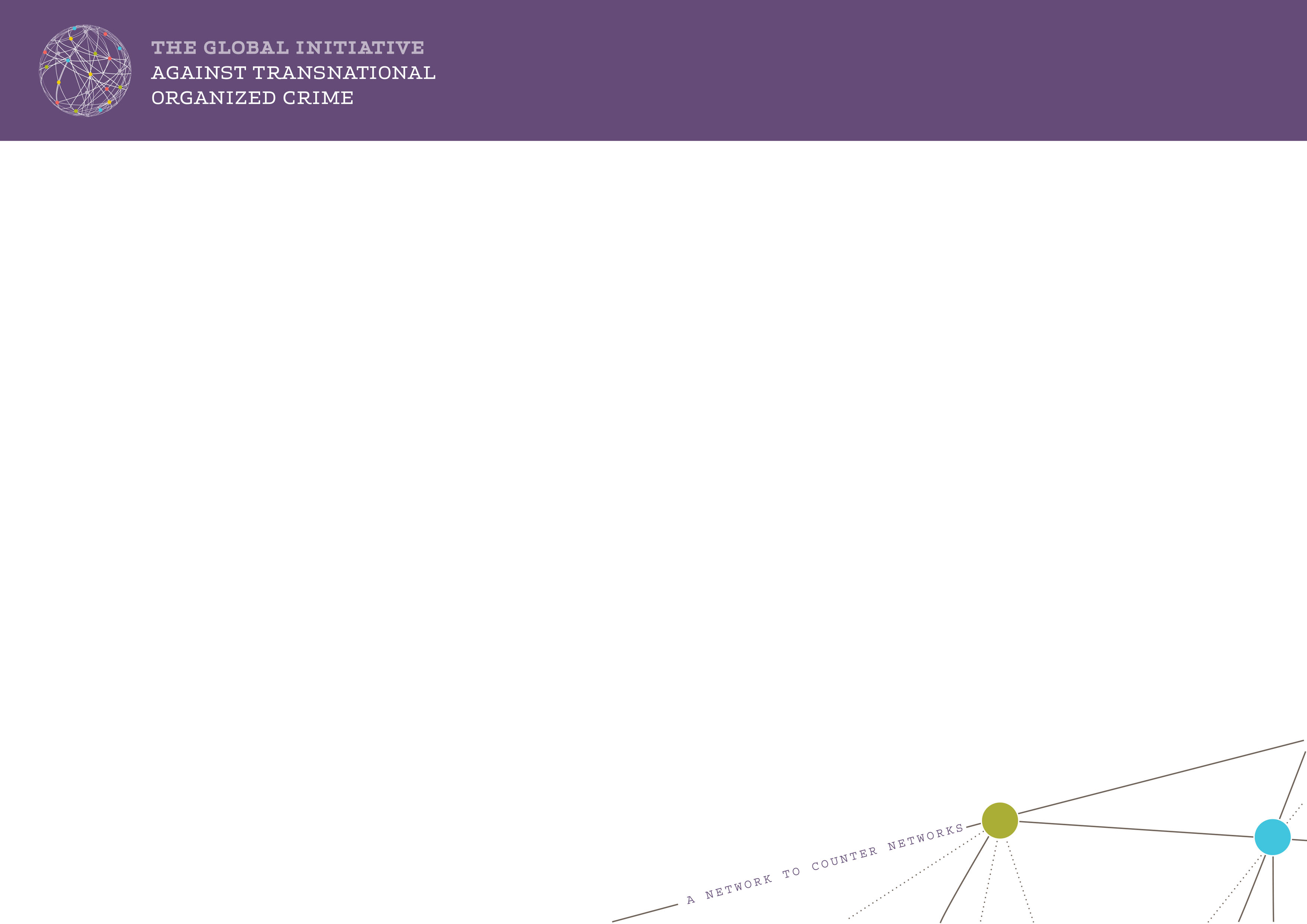 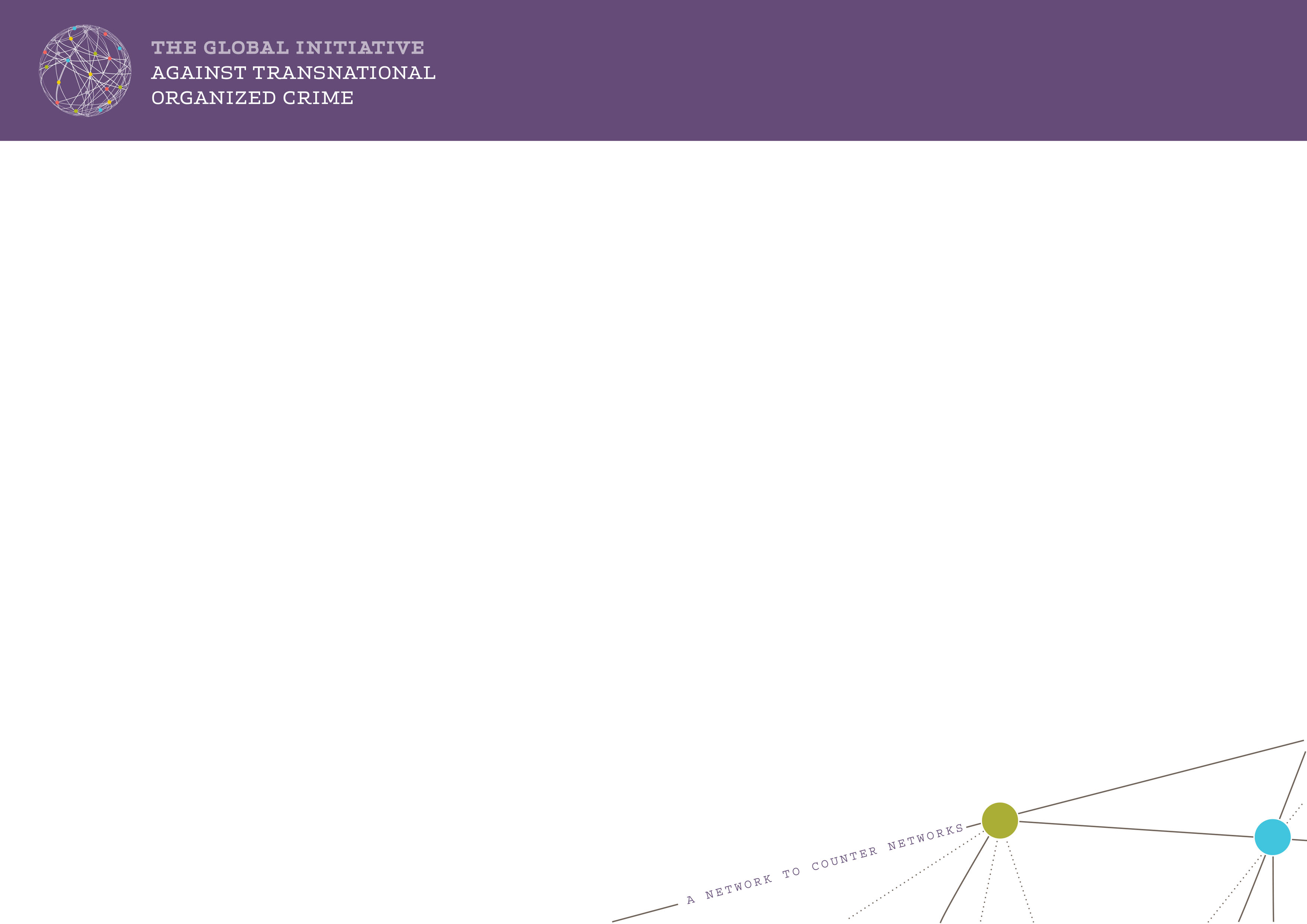 Forced 
Labour
Sustainable Livelihoods
Illegal 
Migration
Sex 
Trafficking
21m victims of forced labour generate US$150bn in annual profits (US$99bn from sex trade)
Child labour in 2013: 168m total (10.6% of all children in the world), 85m in hazardous jobs
Sex trafficking worth over US$3bn per year in Eastern Europe alone
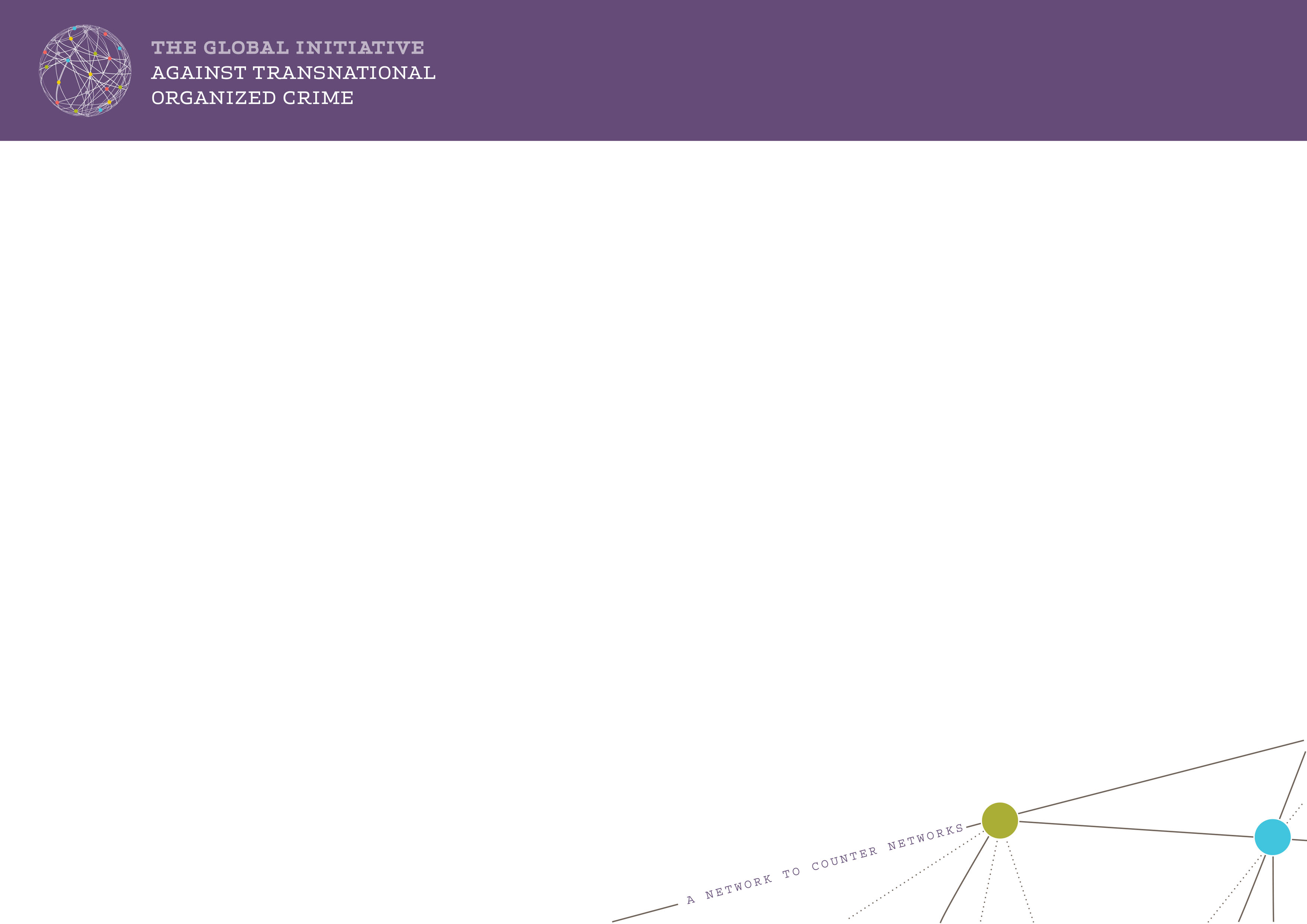 Illicit 
Drug Use
Fake 
Meds
Health and Wellbeing
Illicit 
Tobacco
Food Crimes
60% or more of medicine in vulnerable countries is falsified.
US$5.7 billion worth of fake pesticides sold every year globally
10% of all new HIV infections caused by injecting drugs (one of leading causes of new cases)
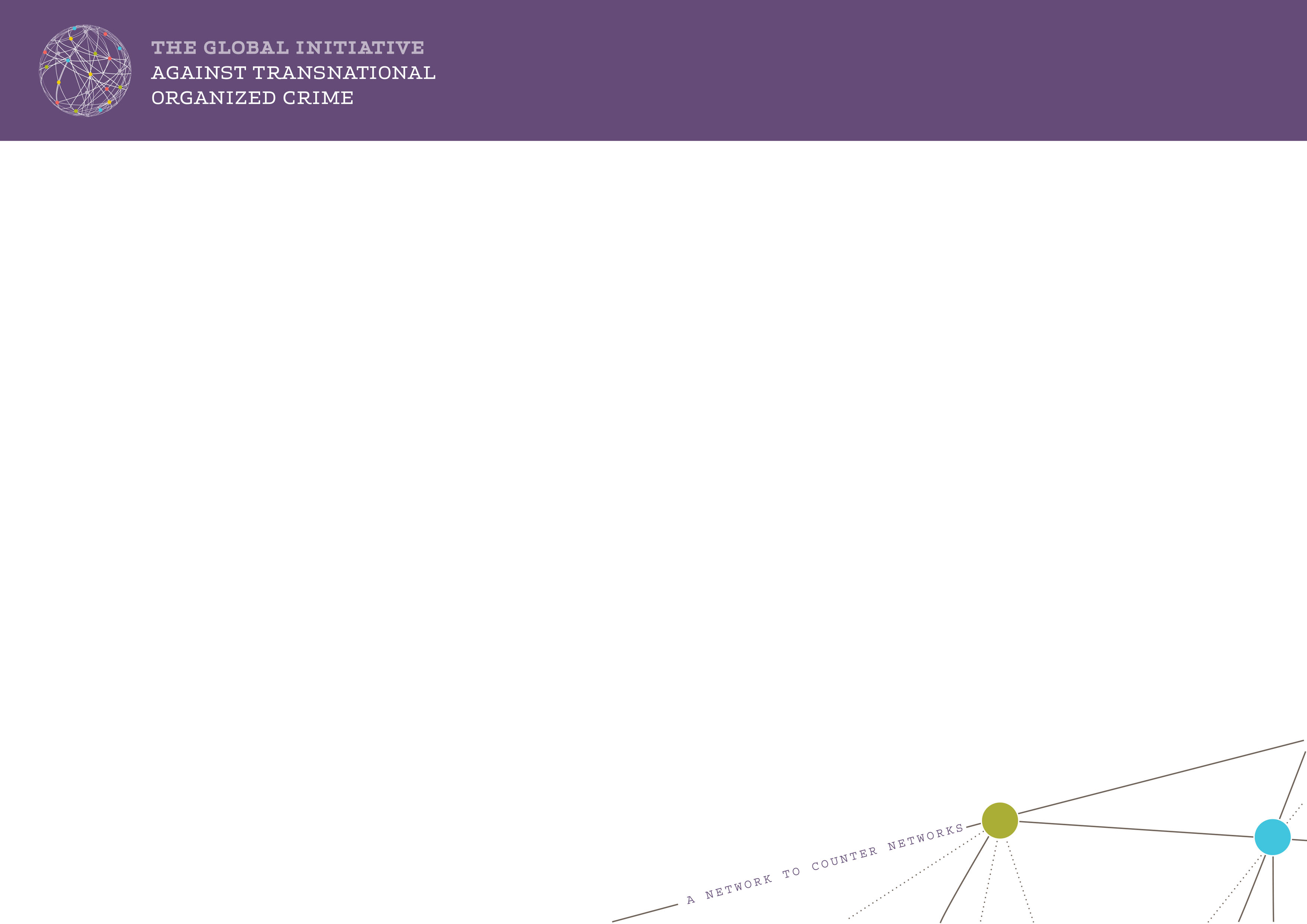 Flora & Fauna
IUU 
Fishing
Environment
Illegal dumping
Over 800 kg of fish illegally caught every second, with annual value of US$1.02 trillion
Illegal fishing threatens to cause complete collapse of global fish stocks by 2048
Illegal wildlife trade worth US$5-20bn annually (2014 est.)
Illegal toxic waste disposal in Italy generates US$21-26bn annually in profits
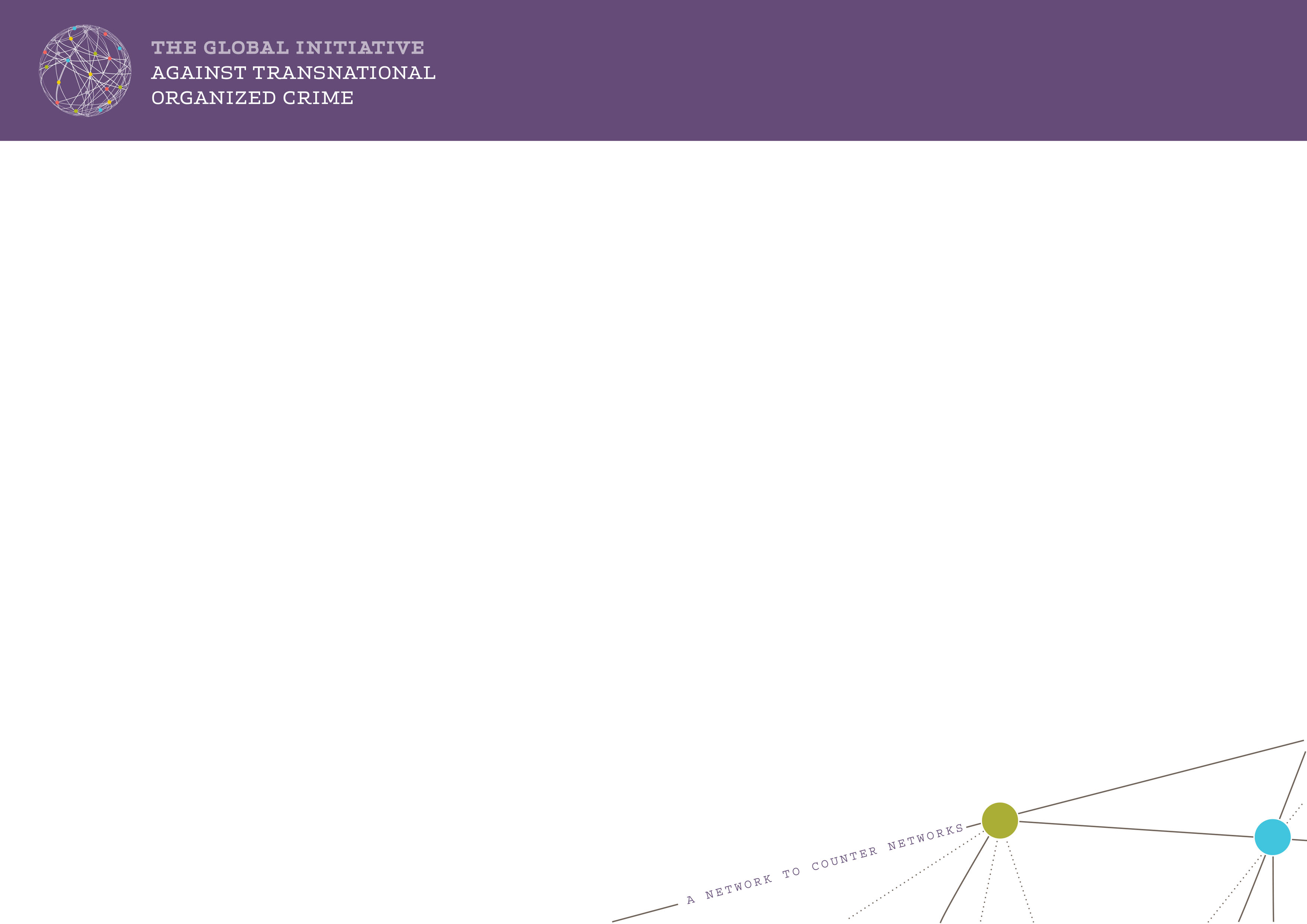 Illicit Financial Flows
Economy
Transfer 
Mispricing
Global illicit trade worth est. $3.3 trillion in 2011 (10% of world GDP)
Illicit outflows from Africa 1980-2009: US$1.2-1.4 trillion
25% of the value of all imports to the Philippines goes unreported (2014 est)
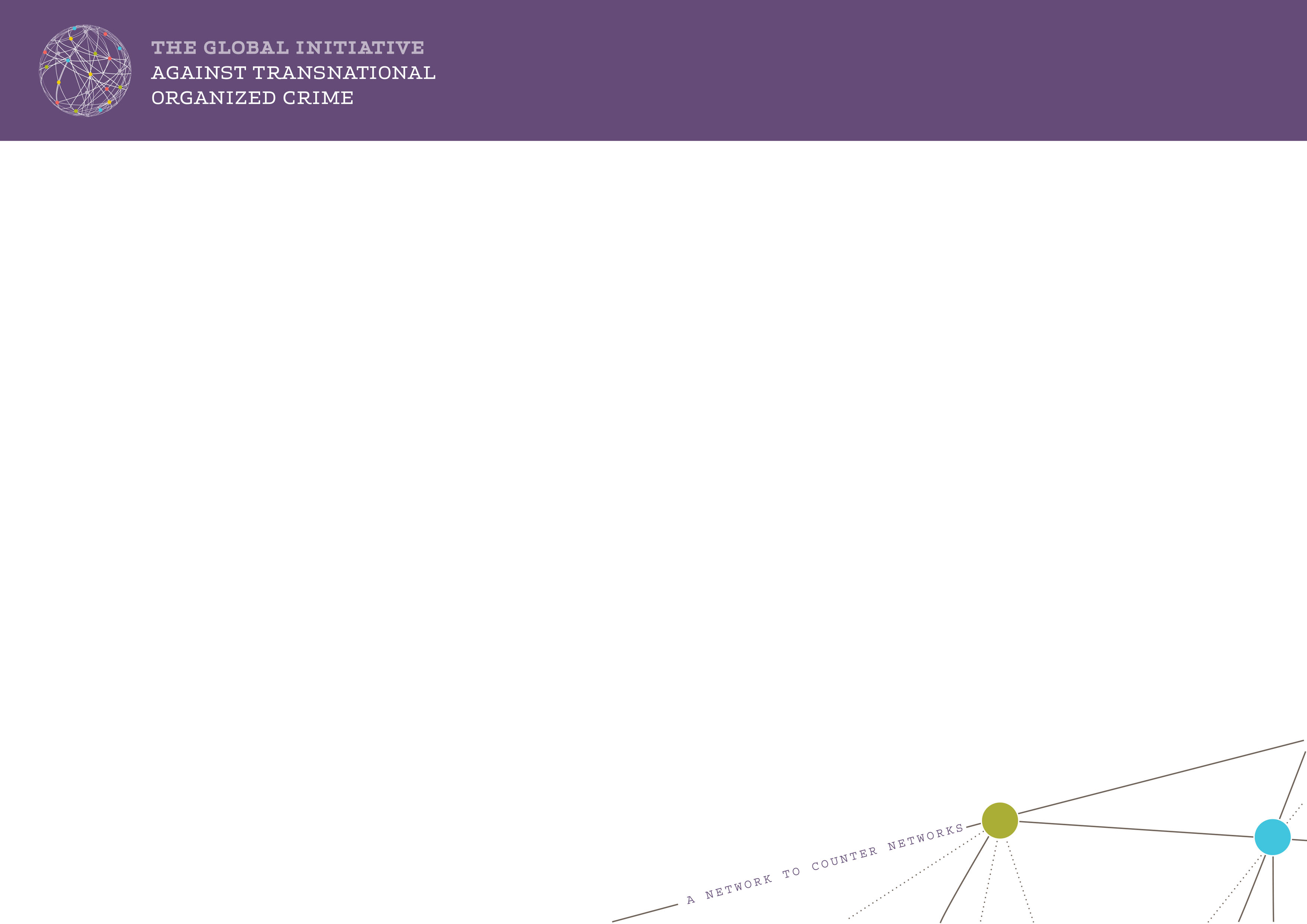 Conflict & Violence
Stability, Justice and Governance
Corruption
Other threats
All seven of the countries which are unlikely to meet a single MDG by 2015 are countries that have been affected by high levels of violence 
At least 650m small arms in civilian hands worldwide, 42-60% of all lethal violence committed with small arms
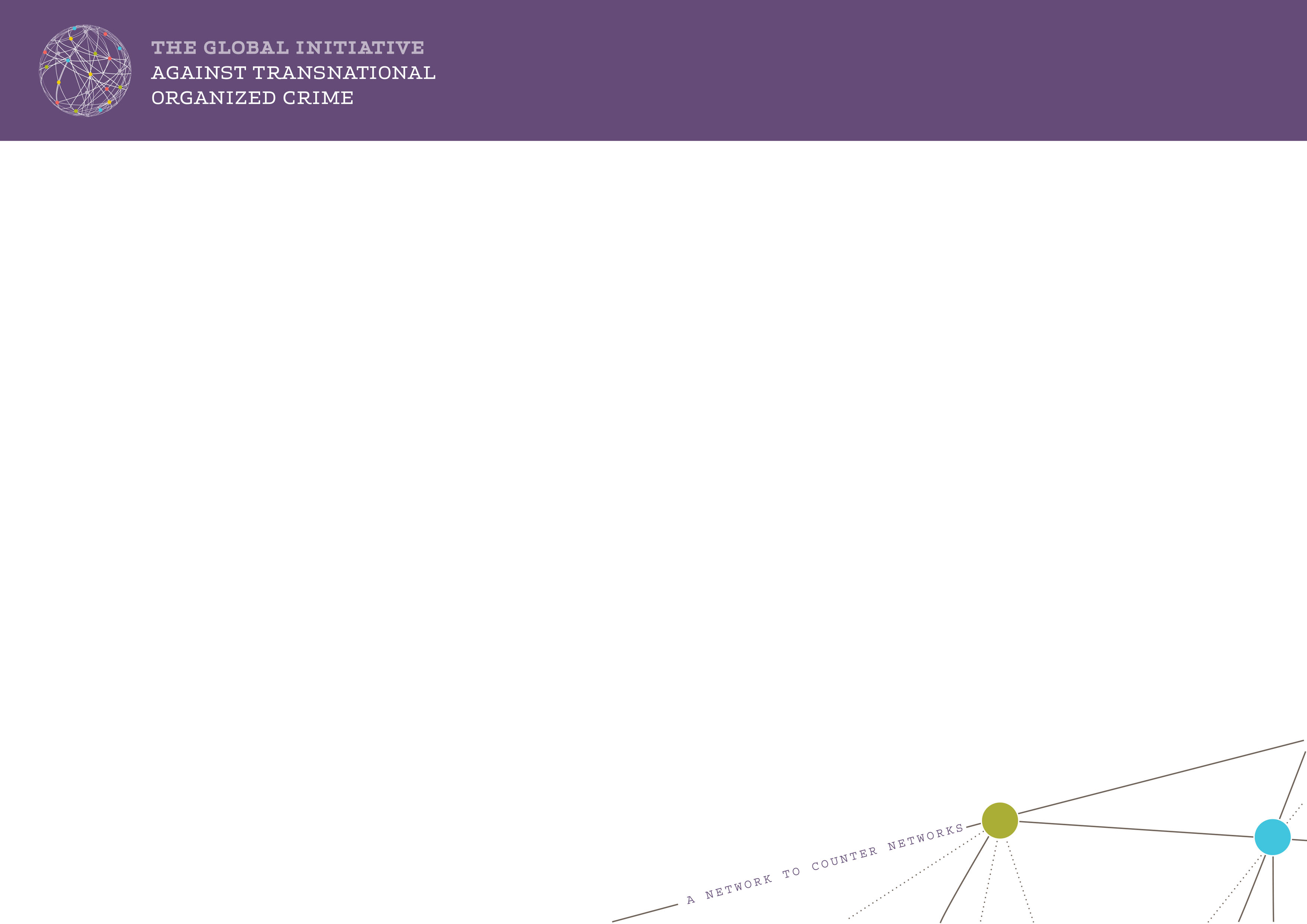 Maximising the post-2015 Agenda
SDGs provides a policy platform and agenda  within which a number of international goals and instruments related to illicit arena may be realized and implemented  to reduce the negative developmental impacts of organized crime in consonance with positive values of human development  within the framework of internationally accepted human rights and rule of law paradigm
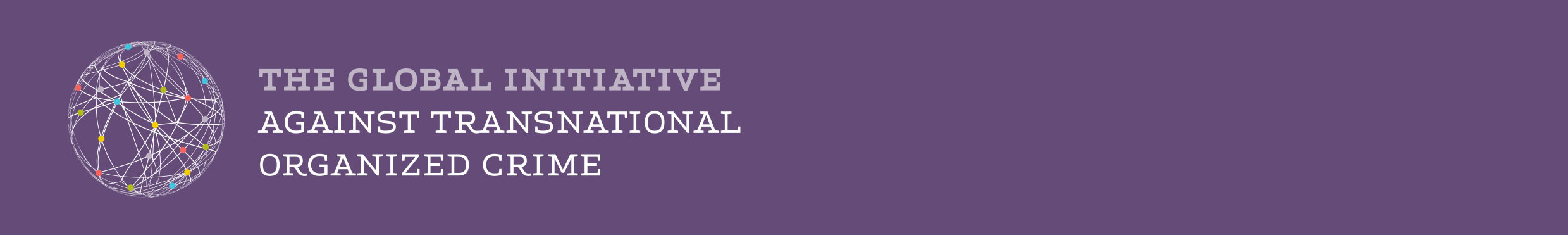 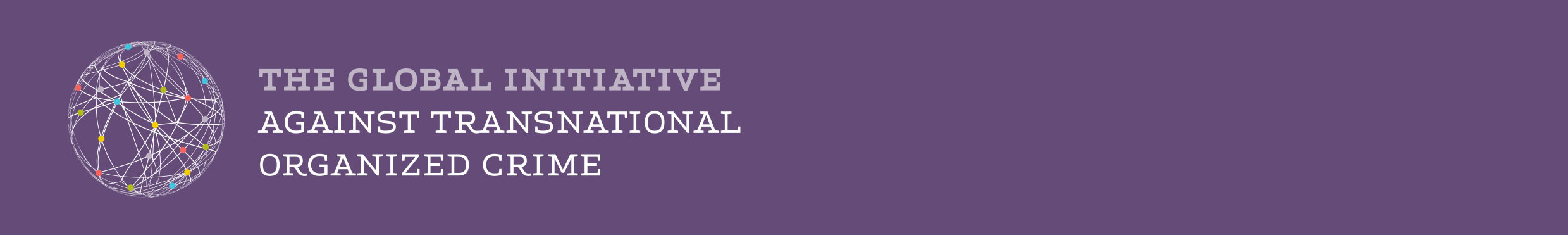 www.globalinitiative.net